宜蘭縣高中職簡介
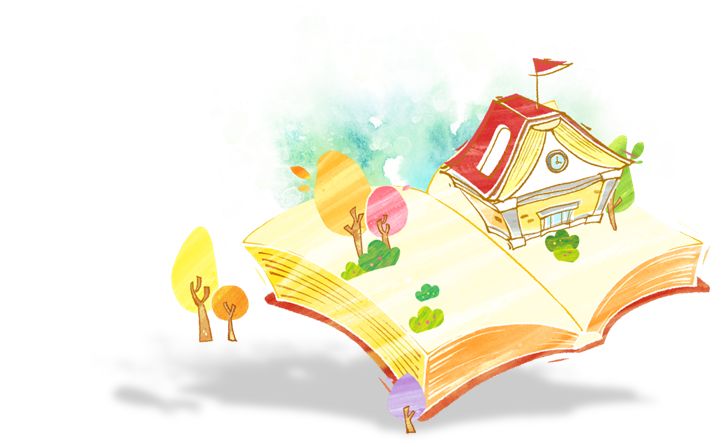 想一想，
哪一條進路
最適合自己
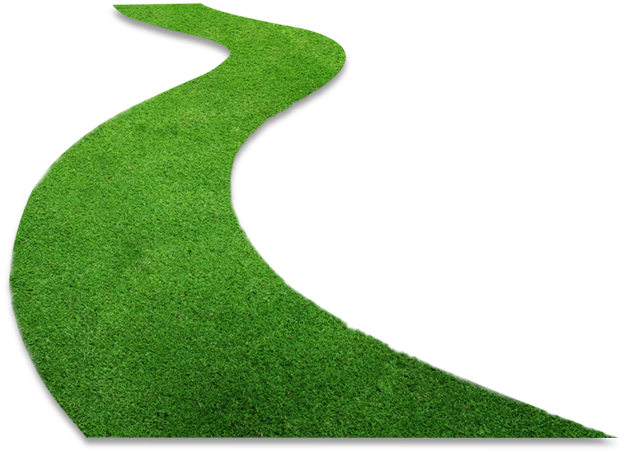 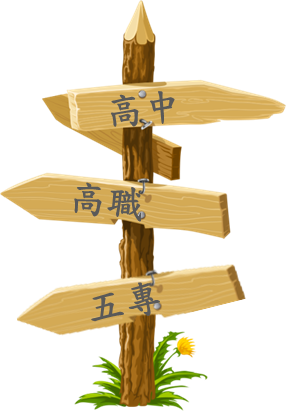 壯圍國中 曾淑鈴 整理
資料來源：104年國中畢業生適性入學宣導網站
宜蘭縣各高中
國立宜蘭高中
國立蘭陽女中
國立南澳高中
私立中道中學
私立慧燈中學
高中上課科目
宜蘭縣各高職(國立)
宜蘭高商
羅東高商
頭城家商
羅東高工
蘇澳海事
宜蘭高商科系
綜合高中
國際貿易科
資料處理科
多媒體設計科
應用外語科~英文組
羅東高商科系
綜合高中
商業經營科
餐飲管理科
國際貿易科
資料處理科
多媒體設計科
頭城家商科系
綜合高中
商業經營科
餐飲管理科
資料處理科
幼兒保育科
流行服飾科
美容科
蘇澳海事科系
漁業科
輪機科
水產食品科
水產養殖科
電子科
商業經營科
觀光事務科
羅東高工科系
資訊科
電子科
電機科
機械科
製圖科
汽車科
建築科
綜合高中
宜蘭高商
羅東高商
頭城家商
南澳高中
商業與管理群科
商業與管理群包括下列11科：
商業經營科、國際貿易科、會計事務科、資料處理科、電子商務科、流通管理科、航運管理科、農產行銷科、不動產事務科、水產經營科、文書事務科。
宜蘭有：商業經營科、國際貿易科、資料處理科、
                 會計事務科(不招)

宜商~國際貿易科、資料處理科
羅商~商業經營科、國際貿易科、資料處理科
頭城家商~商業經營科、國際貿易科、資料處理科
蘇澳海事~商業經營科
商業與管理群科
學習內容
國際貿易科
學習內容
資料處理科
學習內容
設計群科
設計群包括下列10科：
美工科、陶瓷工程科、室內空間設計科、圖文傳播科、金屬工藝科、家具設計科、廣告設計科、多媒體設計科、室內設計科、家具木工科。
宜蘭有：多媒體設計科
宜商~多媒體設計科
羅商~多媒體設計科
多媒體設計科
學習內容
餐旅群科
餐旅群包括下列2科：餐飲管理科、觀光事業科。
宜蘭有：餐飲管理科、觀光事業科

頭城家商~餐飲管理科
羅東高商~餐飲管理科
蘇澳海事~觀光事業科
餐飲管理科
學習內容
觀光事業科
學習內容
食品群科
食品群包括下列4科：食品加工科、食品科、水產食品科、烘焙科。
宜蘭有：水產食品科

蘇澳海事~水產食品科
水產食品科
學習內容
家政群科
家政群包括下列7科：
家政科、服裝科、幼兒保育科、美容科、時尚模特兒科、流行服飾科、時尚造型科。
宜蘭有：幼兒保育科、美容科、流行服飾科

頭城家商~幼兒保育科、美容科、流行服飾科
幼兒保育科
學習內容
美容科
學習內容
流行服飾科
學習內容
海事群科
海事群包括下列2科：航海科、輪機科。
宜蘭有：輪機科

蘇澳海事~輪機科
輪機科
學習內容
水產群科
水產群包括下列2科：水產養殖科、漁業科。
宜蘭有：水產養殖科、漁業科

蘇澳海事~水產養殖科、漁業科
水產養殖科
學習內容
漁業科
學習內容
土木建築群科
土木與建築群包括下列4科：土木科、建築科、消防工程科、空間測繪科。
宜蘭有：建築科

羅東高工~建築科
建築科
學習內容
電機電子群科
電機與電子包括下列7科：
電機科、控制科、冷凍空調科、資訊科、電子科、航空電子科、電子通信科。
宜蘭有：電機科、資訊科、電子科

羅東高工~電機科、資訊科、電子科
電機科
學習內容
資訊科
學習內容
電子科
學習內容
機械群科
機械群包括下列10科：
機械科、模具科、製圖科、電腦機械製圖科、鑄造科、板金科、機械木模科、機電科、生物產業機電科、配管科。
宜蘭有：機械科、製圖科

羅東高工~機械科、製圖科
機械科
學習內容
製圖科
學習內容
動力機械群科
動力機械群包括下列5科：汽車科、重機科、飛機修護科、動力機械科、農業機械科。
宜蘭有：汽車科

羅東高工~汽車科
汽車科
學習內容
外語群科
外語群包括下列1科(2組)：應用外語科(英文組)、應用外語科(日文組)。
宜蘭有：應用外語科(英文組)

宜蘭高商~應用外語科(英文組)
應用外語科
學習內容
宜蘭沒有的職群
化工群
化工群包括下列4科：
化工科、紡織科、染整科、環境檢驗科。
藝術群
藝術群包括下列11科：
戲劇科、音樂科、舞蹈科、美術科、影劇科、西樂科、國樂科、電影電視科、表演藝術科、多媒體動畫科、時尚工藝科。
農業群
農業群包括下列6科：
農場經營科、園藝科、造園科、森林科、畜產保健科、野生動物保育科。